pp-9. Python のモジュール，パッケージ
（Python の基本）
URL: https://www.kkaneko.jp/pro/colab/index.html
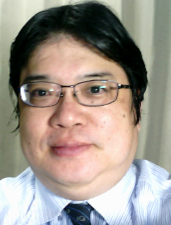 金子邦彦
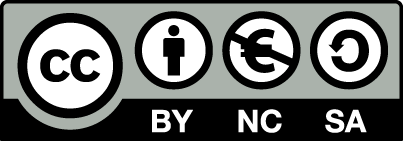 1
モジュールとは
モジュールとは、他の Python プログラムインポートできるように書かれたプログラム
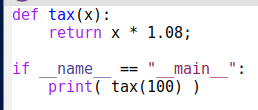 プログラムは
hoge.py のような
ファイル名で保存
2
Python のモジュールとインポート
モジュールをインポートするとき、ファイル名を指定する
　　	ファイル名：hoge.py のとき
	インポートするコマンド：「import hoge」
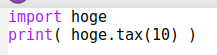 別のプログラム．
モジュール名 hoge （ファイル名 hoge.py ）をインポートせよ。
そして、hoge モジュール内の tax を実行せよ
3
モジュールをインポートするプログラムのイメージ図
インポート
モジュール a
自作の
プログラム
モジュール b
モジュール c
モジュール d
モジュール e
など
4
演習問題
spyder の ipython コンソールで次を実行しなさい
起動は，スタートメニューの Anaconda 3 の下
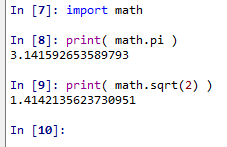 import math
print ( math.pi )
print( math.sqrt(2) )
5
Python のパッケージとモジュール
・パッケージはモジュールの集まり
モジュールを、自分のパソコンで使えるようにする（インストール）ときは、パッケージ単位でインストールする
パッケージ x
のインストールは
    conda install x
のように
モジュール a
モジュール b
モジュール c
パッケージ x
6
TensorFlow はパッケージ（モジュールの集まり）
TensorFlow とは
　　データフローグラフによる数値計算の
　　機能を持ったソフトウエア
　　ニューラルネットワークを作ることもできる
TensorFlow のモジュールhttps://www.tensorflow.org/api_docs/python/tf
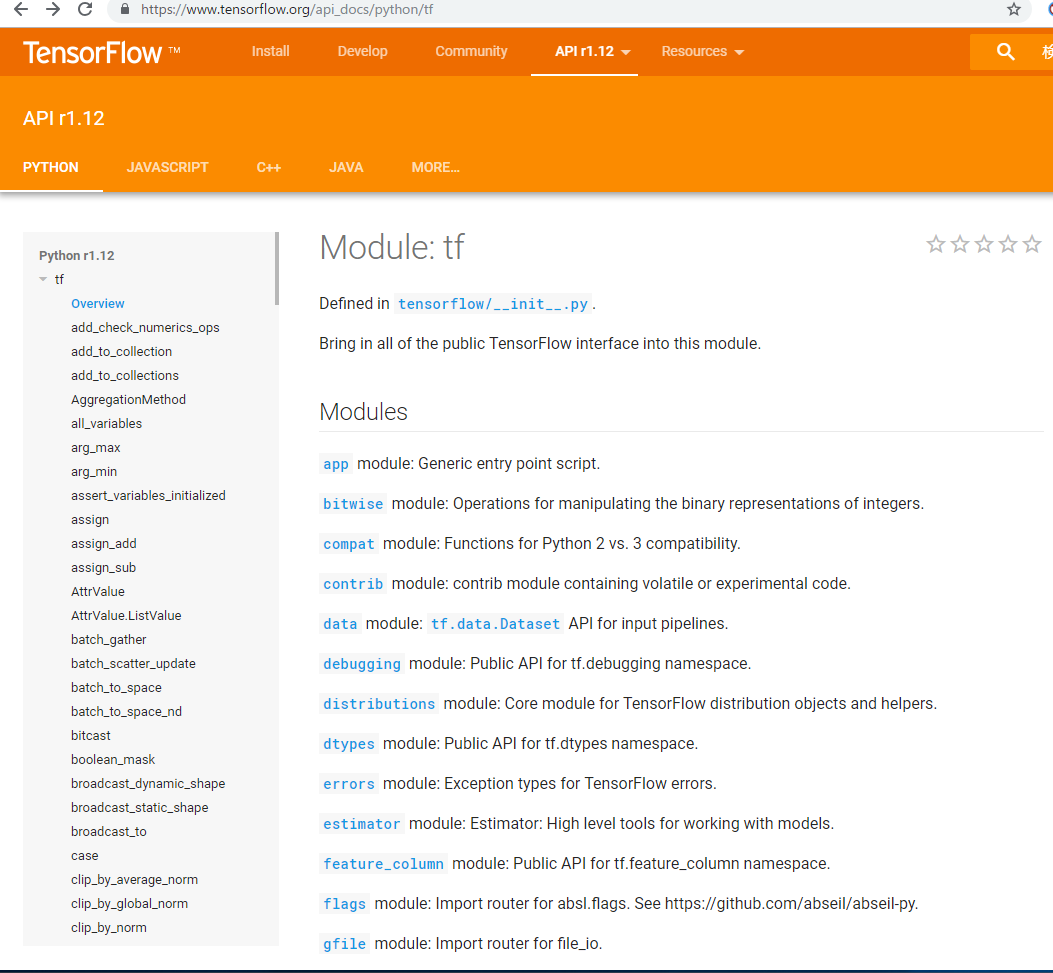 7
Keras はパッケージ（モジュールの集まり）
Keras とは：
　ニューラルネットワークのソフトウエア

Keras のモジュール：
activations, applications, backend, callbacks, datasets, engine, initializers, layers, legacy, losses, metrics, models, objectives, optimizers, processing, regularizers, utils, wrappers
8
パッケージのインストール手順例TensorFlow, Keras, spyder, opencv のインストール
（前準備） Anaconda がインストール済み
Youtube ビデオ「pp-6. Anaconda を Windows マシンにインストール」 https://www.youtube.com/watch?v=AbiErivsIEY

１．インストール済みの conda 形式パッケージの更新、古い conda 形式パッケージファイルの削除
conda info
conda config --remove channels conda-forge
conda upgrade --all
conda clean –-packages

2．TensorFlow, Keras, spyder, opencv をインストール
conda install -y tensorflow keras spyder opencv
conda list
9
Python パッケージの配布、インストールのサイト
PyPI (The Python Package Index)
https://pypi.org/
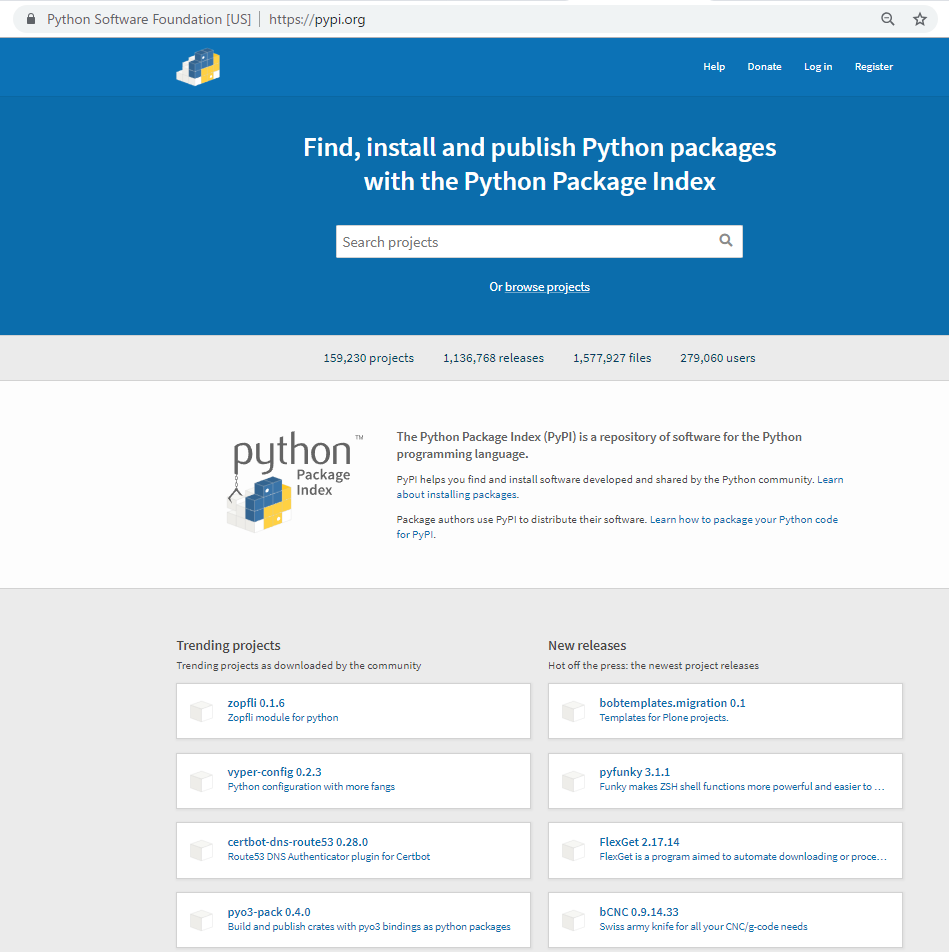 10
Python 環境
・Python 環境は、利用可能なモジュールの集まり

「help modles」で表示できる
11
演習問題
spyder の ipython コンソールで次を実行し，
利用可能なモジュールの一覧を表示しなさい
起動は，スタートメニューの Anaconda 3 の下
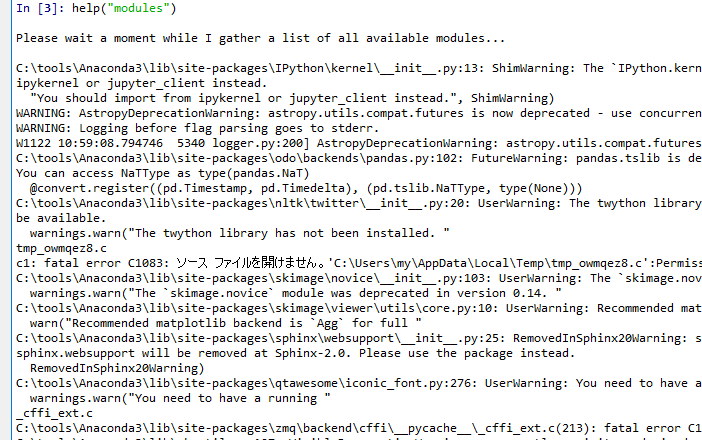 help("modules")
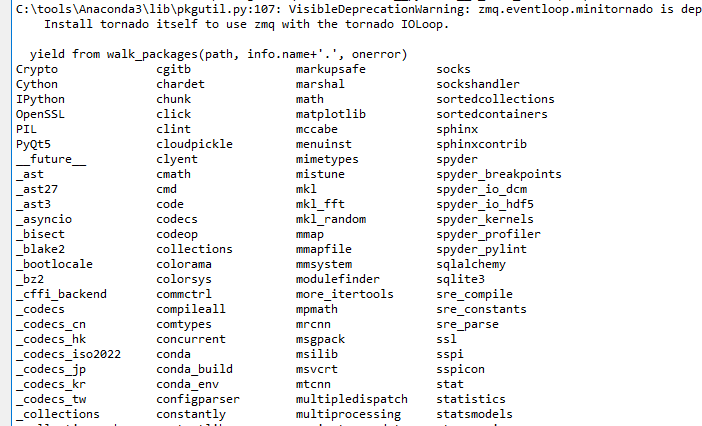 12
関連資料
Python まとめページ
https://www.kkaneko.jp/pro/python/googlecolab.html
Python の基本
Google Colaboratory，Paiza.IO を使用．
https://www.kkaneko.jp/cc/colab/index.html
Python 入門（全６回）
Google Colaboratoryを使用．
https://www.kkaneko.jp/cc/pf/index.html
Python プログラミング演習（全９回）
Python Tutor, VisuAlgo を使用
https://www.kkaneko.jp/cc/po/index.html
さまざまな Windows アプリケーションのインストールと設定
https://www.kkaneko.jp/cc/tools/index.html
13